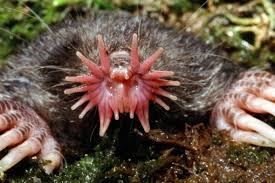 Přírodověda 
 Půda 
5. ročník
Vznik půdy
Půda vzniká postupným zvětráváním nerostů a hornin
a působením půdních organizmů.
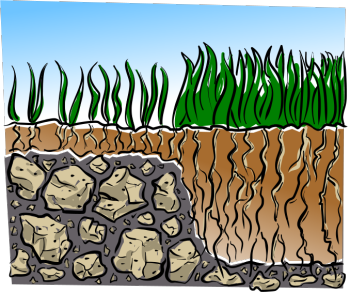 SLOŽENÍ PŮDY
humus
- vrchní tmavá část půdy
vlastní půda
- převážně zvětralé části nerostů a hornin
původní pevná hornina
- nejhlubší vrstva
půdní voda
- podzemní a prosakující dešťová voda
půdní vzduch
- důležitý pro půdní organizmy
živé organizmy
- půdní bakterie, houby, rostliny
  a živočichové
- důležitý pro půdní organizmy
- nejhlubší vrstva
- vrchní tmavá část půdy
- půdní bakterie, houby, rostliny a živočichové
- převážně zvětralé části nerostů a hornin
- podzemní a prosakující dešťová voda
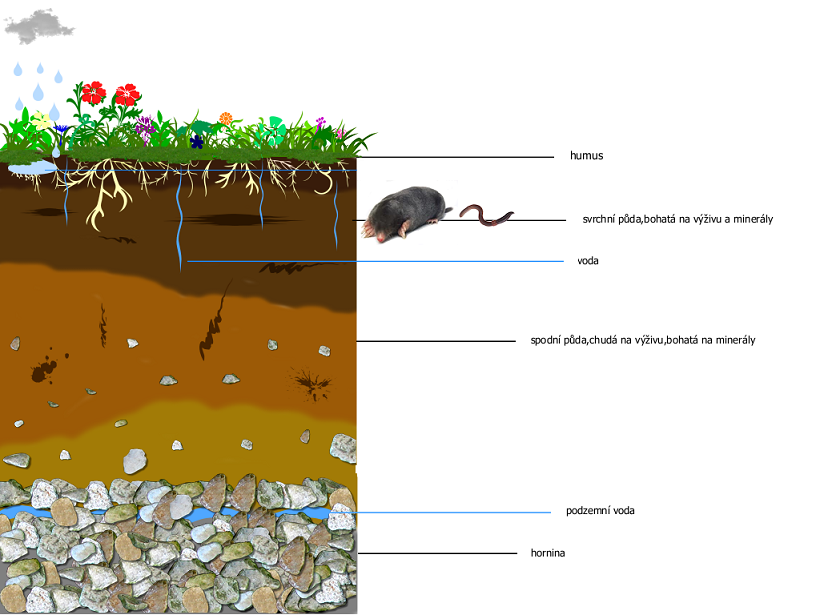 Druhy půd:
a) jílovitá
b) hlinitá
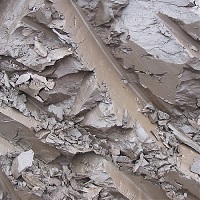 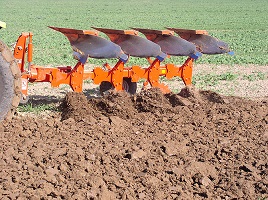 c) písčitá
d) kamenitá
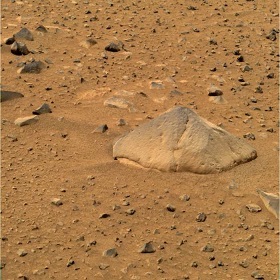 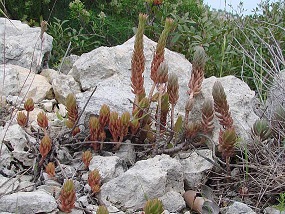 Typy půd:
a) černozem
- nejúrodnější půda
- vysoký obsah humusu
- vyskytuje se v nížinách
b) hnědozem
- nejrozšířenější typ půdy v ČR
c) podzol
- málo úrodná půda
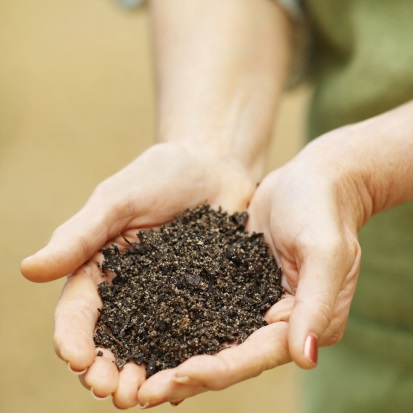 Význam půdy:
Jaký má půda význam?
zdroj vody a živin pro rostliny (čerpají je pomocí kořenů)
zdroj živin pro houby (čerpají je podhoubím)
důležitá pro některé živočichy (mají v půdě své skrýše)
pěstování hospodářských rostlin (zdroj potravy pro 
    člověka)
ZÁPIS DO SEŠITU: Půda
Vznik – zvětráváním nerostů a hornin, působením půdních organismů
Složení – humus (vrchní, tmavá část), vlastní půda (převážně zvětralé části nerostů a hornin), matečná hornina (nejhlubší vrstva), půdní voda (podzemní a prosakující dešťová), půdní vzduch, živé organismy (bakterie, houby, živočichové, rostliny)
Druhy půd - jílovitá, hlinitá, písčitá, kamenitá
Typy půd – černozem (nejúrodnější, hodně humusu, nížiny), hnědozem (v Čr nejrozšířenější), podzol (málo úrodná)
Význam – zdroj vody a živin pro rostliny a houby, živočichové (skrýše), pěstování hospodářských rostlin
Do textu doplň slova z nápovědy:
………………………
Nezbytnou součástí půdy jsou
……………
a
,
které rozkládají odumřelá těla rostlin
a živočichů.
(nejúrodnější část půdy).
…………..
Vytváří tak
.
……………..
Čím je humusu v půdě více, tím je půda
…………..
Půda obsahuje nejen důležité živiny, ale i
.
…………………...
a
půdní vodu
humus
houby
úrodnější
půdní bakterie
půdní vzduch
Do textu doplň slova z nápovědy: řešení
půdní bakterie
…………………..…..
Nezbytnou součástí půdy jsou
…………..
a
houby
,
které rozkládají odumřelá těla rostlin
a živočichů.
(nejúrodnější část půdy).
…………..
Vytváří tak
humus
úrodnější
.
……………..
Čím je humusu v půdě více, tím je půda
půdní vodu
…………..
Půda obsahuje nejen důležité živiny, ale i
.
…………………...
a
půdní vzduch
půdní vodu
humus
houby
úrodnější
půdní bakterie
půdní vzduch
Nalejdi v osmisměrce názvy půd.
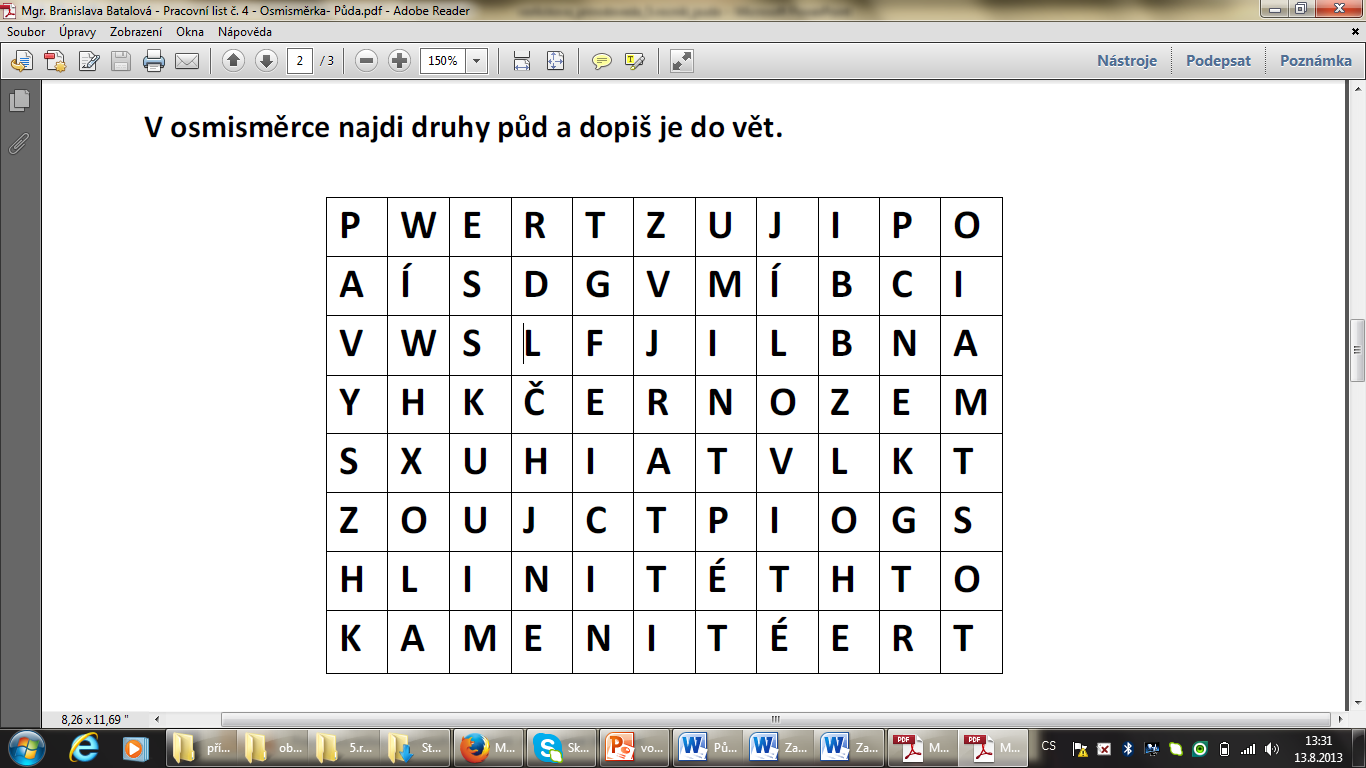 ŘEŠENÍ
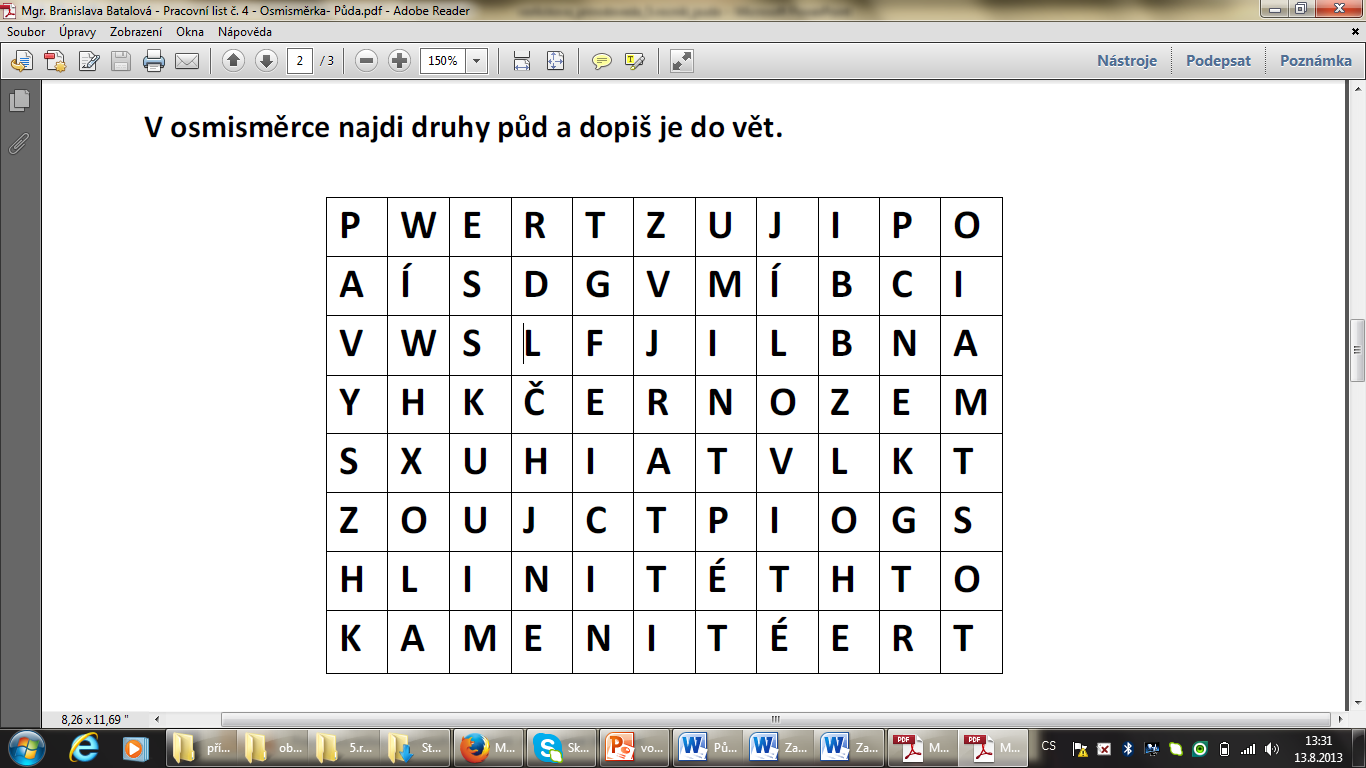 Zařaď jednotlivé součásti půdy 
do živé či neživé přírody.
zvětralé horniny
půdní houby
křemen
krtonožka
krtek
neživá příroda
vzduch
písek
hřib
živá příroda
jetel
voda
stonožka
žížala
půdní bakterie
sedmikráska
Zařaď jednotlivé součásti půdy 
do živé či neživé přírody.
zvětralé horniny
půdní houby
křemen
krtonožka
krtek
neživá příroda
vzduch
písek
hřib
živá příroda
jetel
voda
stonožka
žížala
půdní bakterie
sedmikráska
Děkuji za pozornost